安全、使い易い！
引留箇所張線器取付金具（4t用）
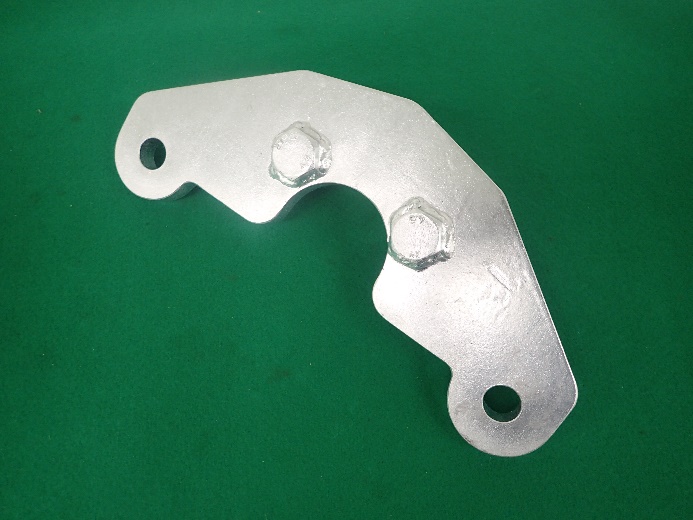 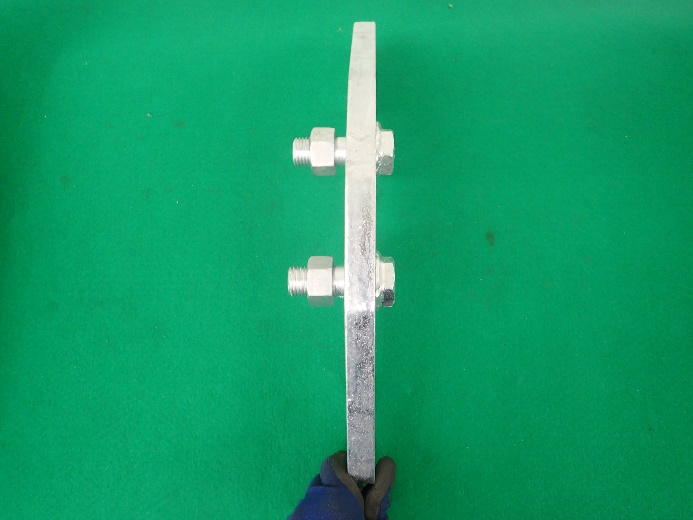 特　　　長
張線器が取付け易く
工具（張線器）と既設設備が干渉し難い大きさ
■適用箇所　引留ヨークの作業穴に取付けられる
■使用荷重　４000kgfまで
■重　　量　約6kg
意匠登録済
採用実績：日本電設工業株式会社
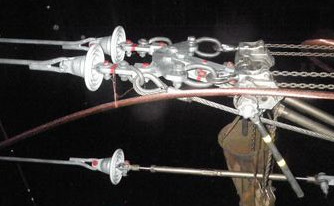 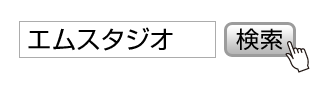 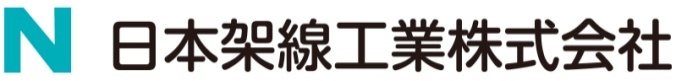 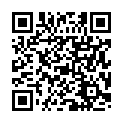 日本架線
〒140-0005　東京都品川区広町1丁目3番30号
TEL　（03） 3493-9464 　FAX　（03） 3493-9467
Mail 　:　info@n-gasen.co.jp